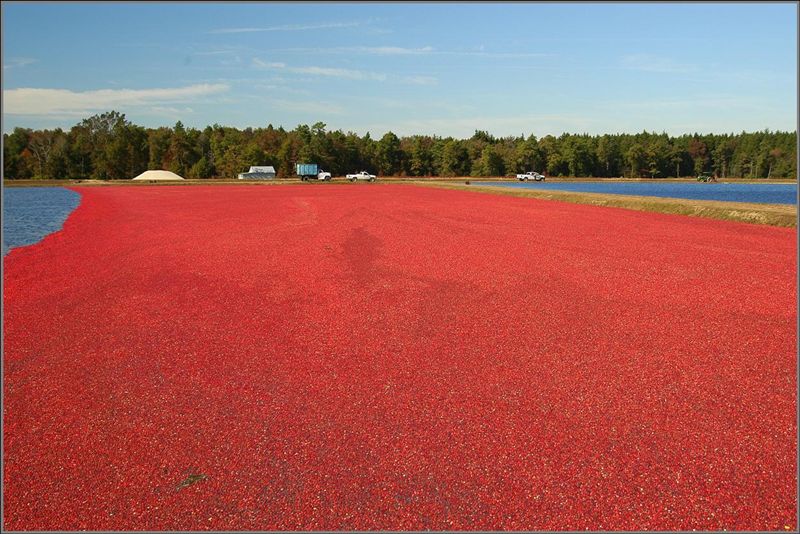 “Eat local”:  The potential benefit of  cranberries for your colon
Catherine C. Neto, Ph.D.
Department of Chemistry and Biochemistry
UMass Dartmouth
Director, UMass CHRC
Cranberry
Health     
Research 
Center
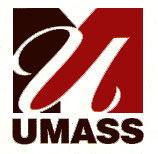 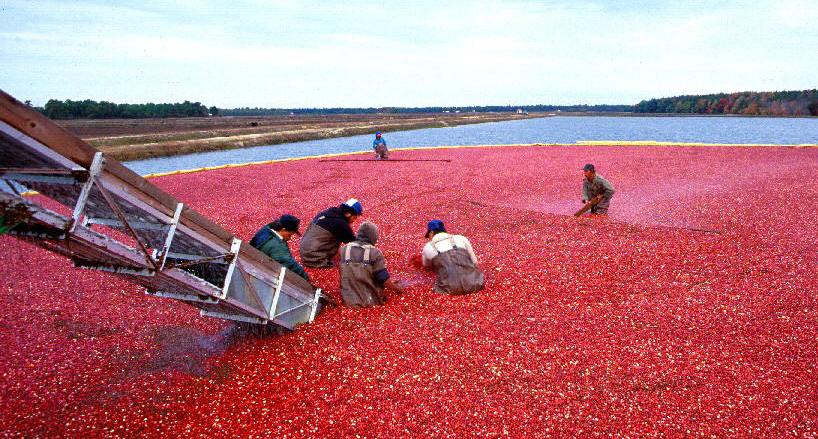 A local hero:  the North American Cranberry					Vaccinium macrocarpon (Ericaceae)
Traditional uses of cranberries by native Americans included treatment of urinary, bladder and kidney ailments and wounds
Today, cranberry is known mainly for protection against urinary tract infections (UTI), but may have other potential health benefits





.
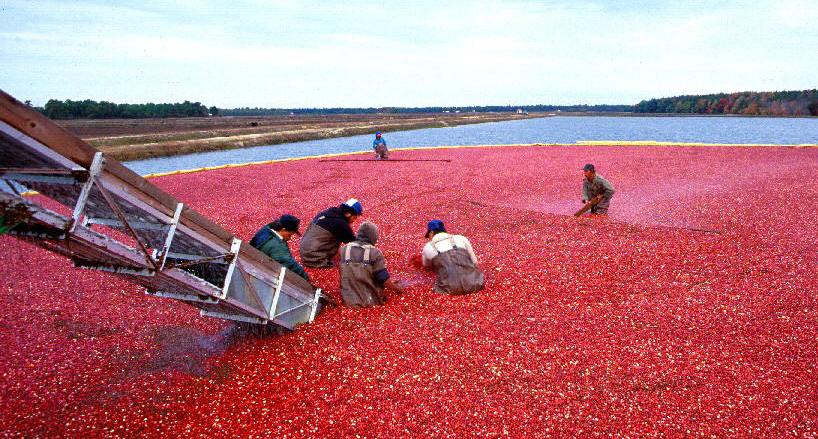 Plenty of Polyphenols!
http://northsouthconnections.com/img/cranberry.jpg
CHRC Research Objectives
Investigate the cranberry plant as a source of compounds possessing biological properties to help fight disease and maintain health
Antimicrobial, antioxidant, anticancer and antiinflammatory
Characterize the secondary metabolites
Conduct studies with well-defined extracts
Investigate cellular and molecular mechanisms of action
Validate with in vivo models
Translate to humans
Classes of secondary metabolites in cranberry
Flavonols
Proanthocyanidins (PACs)
Flavonoids
or polyphenolics
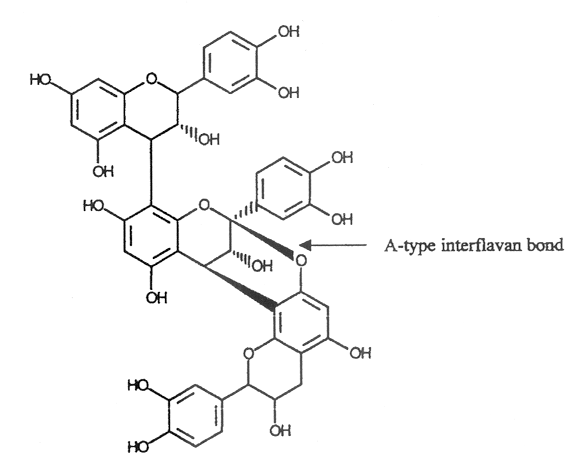 Iridoids
Triterpenoids: ursolic acid
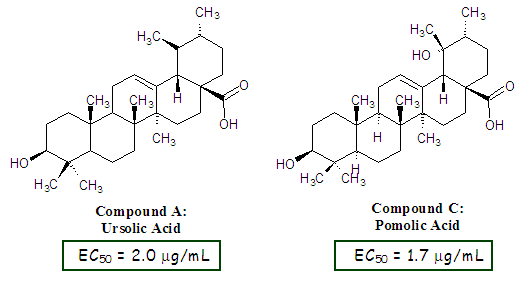 Isoprenoids
Using bioassay-guided fractionation, we identified compounds in whole cranberry fruit that inhibit tumor cell proliferation
Table 1: Inhibition of tumor cell growth by compounds isolated from cranberries, 48 h in vitro SRB assay
							GI50 in mg/mL
Cell line		    		PAC fr	     Ursolic esters       Quercetin
H460 (lung)			20			16			---
ME180 (cervical)		>125		14			18
DU145 (prostate)		>125		17			16
MCF-7 (breast)		100-125		11			13 
M-14 (melanoma)		>125		28			18
HT-29 (colon)			110			20			21 	
HCT116 (colon)		25-100		< 10			60
PC3 (prostate)			>125		15			13
K562 (leukemia)		70			17			11
Based on 48 hr NCI SRB assay
Murphy, B.T.; Neto, C. et al, J. Agric. Food Chem. 51: 3541-45 (2003)
Neto, et al, J. Sci. Food Agric. 86: 18-25 (2006)
Cranberry polyphenols (PACs) inhibit migration and colony formation by colon tumor cells over a 2 week period
Clonogenic assay:
assesses effect on ability of cells to migrate, loss of normal contact inhibition between the cells
Colony inhibition occurs at doses well below the IC50 (Liberty, et al, 2009)
Cranberry compounds also increase levels of apoptosis
Figure 2: DNA fragmentation in HT-29 colon tumor cells after 48 hr incubation with cranberry compounds (TUNEL data)
% apoptotic cells
Liberty, A. M., Amoroso, J. W., Hart. P.E., Neto, C. C, Acta Horticulturae, 841: 61-66 (2009).
Microarray analysis shows that cranberry PACs modulate gene expression in HCT-116 cells
Table 2: Changes in expression of genes associated with apoptosis and MAPK (mitogen-activated protein kinase) signaling pathway in response to PACs
* confirmed by protein expression analysis (Western blot)
Liberty, Ferreira, Drew & Neto, unpublished data
[Speaker Notes: A possible mechanism by which cranberry limits tumor cell proliferation is by inducing apoptosis. We evaluated whole cranberry extract in a tumorigenic and a nontumorigenic breast epithelial cell line. Both were treated with whole cranberry extract for 48 hours after which apoptotic cells were identified by fluorescent dye labeling (green cells in the photo are apoptotic). Cranberry induced apoptosis in MCF-7 tumor cell lines to a significant degree without causing similar damage in the normal epithelial cell line.]
Effect of cranberry on inhibition of colon tumor formation in AOM/DSS mouse modelHang Xiao (UMass Amherst, Food Science)Cathy Neto (UMass Dartmouth)Funded by the UMass Cranberry Health Research Center
Objectives
The effects of three different cranberry preparations on colitis-associated colon carcinogenesis were investigated in AOM/DSS-treated mice. 
Azoxymethane is a colon specific carcinogen, dextran sulfate sodium induces inflammation in the colon. 
This model mimics colitis-associated colon carcinogenesis. 
The goals are to determine cranberry’s efficacy in reducing the number and volume of tumors and compare extracts of different composition.
Materials and methods:Preparation of cranberry extracts
Cranberry fruit (Early Black variety) was harvested at State Bog, Wareham, MA (Sept. 2012) 
2 kg freeze-dried and powdered (CB powder)
1 kg extracted with methanol/acetone/water,  desugared and concentrated (polar extract)
Solids further extracted with ethyl acetate (nonpolar extract)
Total phenolics determined by Folin-Ciocalteu
Flavonoids quantified and characterized by HPLC
Ursolic acid quantified by 1H NMR methods
Materials and methods: Animal feeding study
Four groups of mice (n=20) were treated with AIN-93G diet containing one of the following, for 20 weeks:
control diet, no cranberry
whole cranberry (freeze dried, 1.5%)
polar extract of cranberry (0.1%)
nonpolar extract of cranberry (0.05%)
Dosages of extracts reflect relative content in whole fruit powder
Polar extract is concentrated in polyphenols: approx. 10% anthocyanins, 5% flavonols, 25-30% PAC oligomers
Nonpolar extract contains ursolic acid (17%), sterols,  carotenoids, other lipids
Experimental design
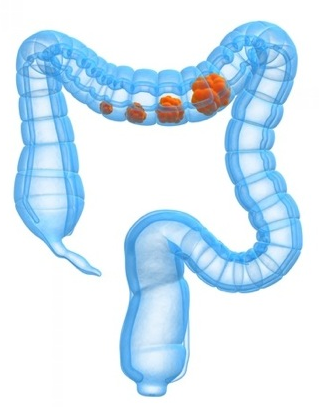 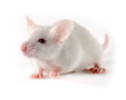 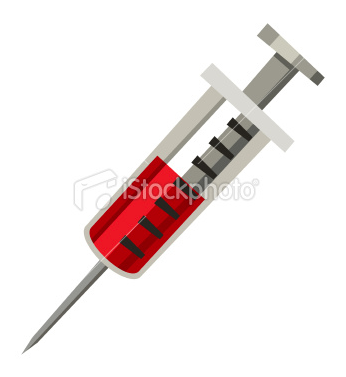 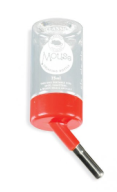 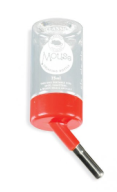 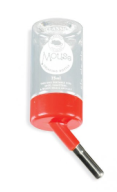 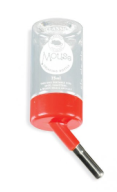 DSS
DSS
DSS
DSS
AOM
Control Diet
(AIN-93G)
Cranberry Powder
(1.5%)
Polar
 extract ( 0.1%)
Non Polar 
extract
( 0.05%)
Mice age
(weeks)
5        6          7         8          9        10        11       12        13       14                                                                      27
Methods (cont’d)
After 20 weeks on diet, mice were sacrificed
Number and volume of colon tumors was assessed
Tissues were fixed and analyzed for the presence of inflammatory markers (ELISA) and changes in expression of pro-inflammatory genes (PCR)
Results
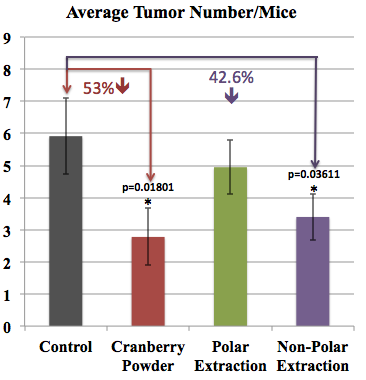 Figure 3: Average number of tumors per mouse
Results
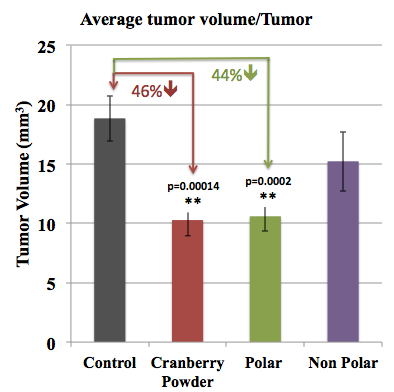 Figure 4: Average tumor volume recorded (a) per tumor and (b) per mouse
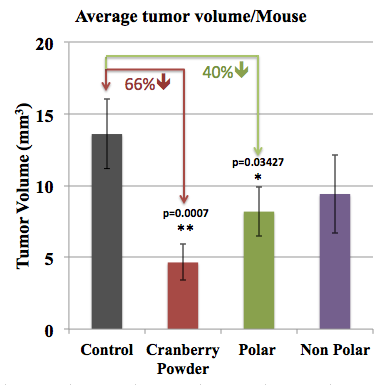 Levels of pro-inflammatory markers in tissues decreased in response to diet enriched in cranberry powder or extracts
Figure 5:  Levels of IL-1, IL-6 and TNF-a in tissues, measured by ELISA
Expression of pro-inflammatory genes in colon decreased in response to cranberry diet
Figure 6:  Alteration of gene expression in colon tissue, measured by qRT-PCR
Summary
In vitro studies have identified several cranberry compounds that inhibit colon tumor cell proliferation and induce apoptosis, including polyphenols and isoprenoids.
Oral administration of whole cranberry or nonpolar extract to AOM/DSS mice significantly reduced the average number of colon tumors per mouse (53%). 
Treatment with either whole cranberry or polar fraction resulted in significant decreases in tumor volumes (between 40-66%).
Treatment with cranberry significantly decreased the expression of proinflammatory cytokines IL-1 and  IL-6, and mRNA levels of iNOS and COX-2.
Cranberry shows some potential to decrease inflammation and limit colon carcinogenesis.
Acknowledgements
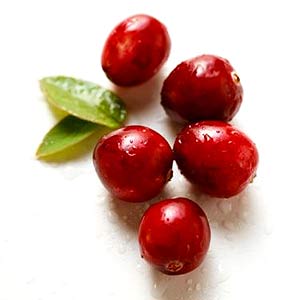 UMass Dartmouth
Anne Liberty
Tracie Ferreira
Sarah Frade
Anuradha Tata
Biqin Song
Jason MacLean
Brian Murphy
Miwako Kondo
UMass Amherst
Hang Xiao
Mingyue Song
Xian Wu
Cranberry
Health     
Research 
Center
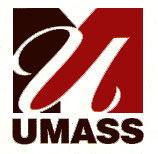 Funding: UMass CHRC/UMass President’s S&T Initiative
Cranberry Institute, UMD Cranberry Research Program
[Speaker Notes: I’d like to acknowledge my collaborators and students who have worked on past and current projects discussed here, and our funding sources.]